REGIONAL GROWTHFrankston and surrounds7 June 2013Urban Development Institute of AustraliaPresented by:Mark Holland, FAPI CPV SRVHead of Advisory
Disclaimer
This presentation is provided as general information only and does not consider any one’s specific objectives, situation or needs. You should not rely on the information in it. Opteon (including its subsidiaries) do not accept any duty of care or liability to anyone regarding this presentation or any loss suffered in connection with the use of it or any of its content.
It is important that you seek professional advice before making a decision or alter your circumstances.  By seeking assistance, your objectives can be analysed to determine the value of the information contained within this presentation. 
This presentation is based on our understanding of current legislation.  Legislation may change and this may affect the accuracy of this information and its relevance to your personal situation. 
To the maximum extent permitted by law, Opteon (including its subsidiaries), its employees, representatives or any other person accept no  liability for any error or omission in this presentation or for any resulting loss or damage suffered by you or any other person.
Outline
POPULATION TRENDS
REGIONAL ACCCESSIBILITY
LAND USES & where people live
PRODUCTIVE OUTPUT
EMPLOYMENT GROWTH
RESIDENTIAL MEDIAN HOUSE PRICE TRENDS
THE FUTURE FOR FRANKSTON
TESTIMONIALS (video)
Population Age Structures  2003 to 2011
Source: ABS & VIF 2012
Population Age Structures Projections 2006 to 2031
2021 - 60+ = 18.88% - 24,927
2031 - 60+ = 26.69% - 40,830
Source: ABS & VIF 2012
REGIONAL CONTEXT
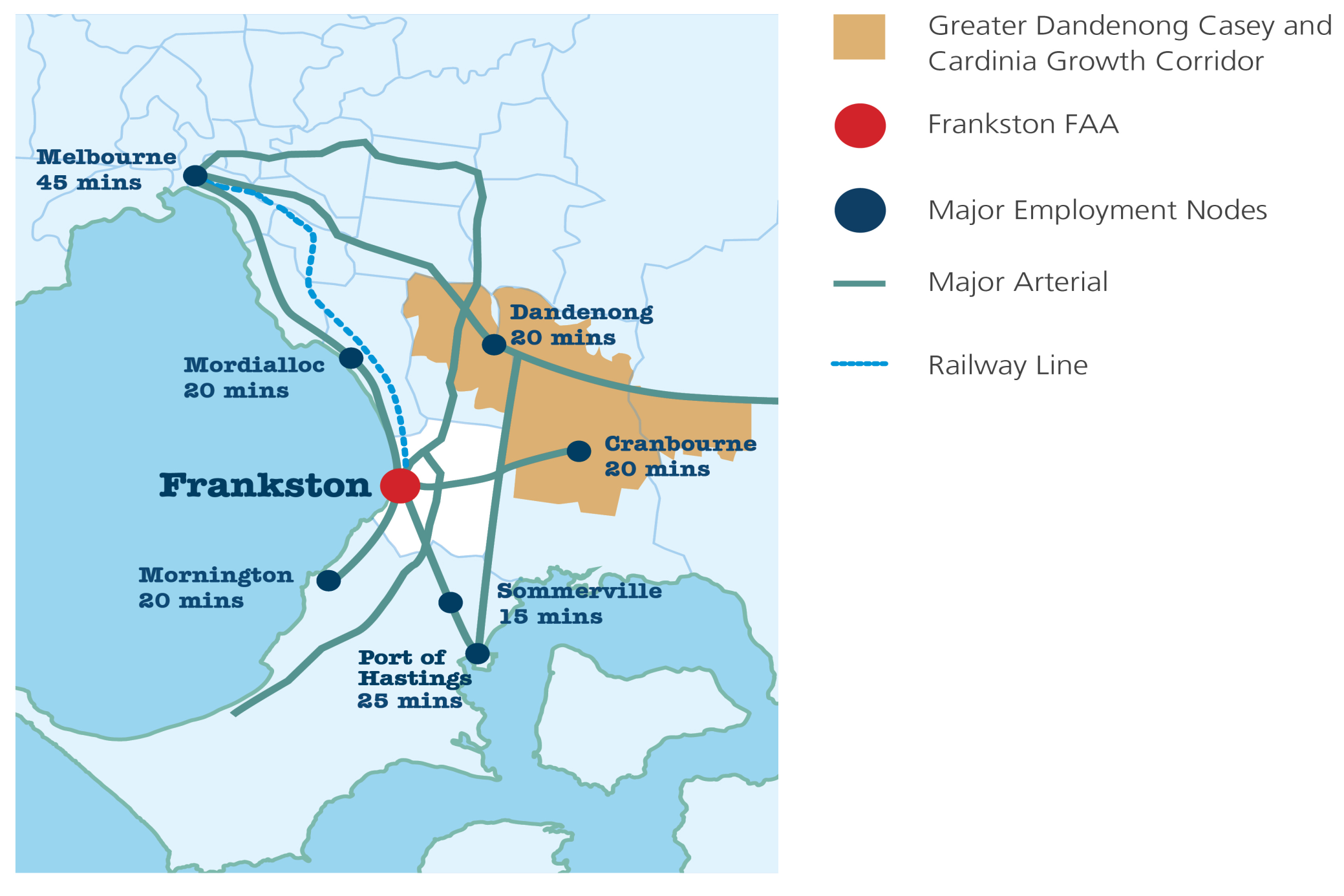 ACCESSIBILITY
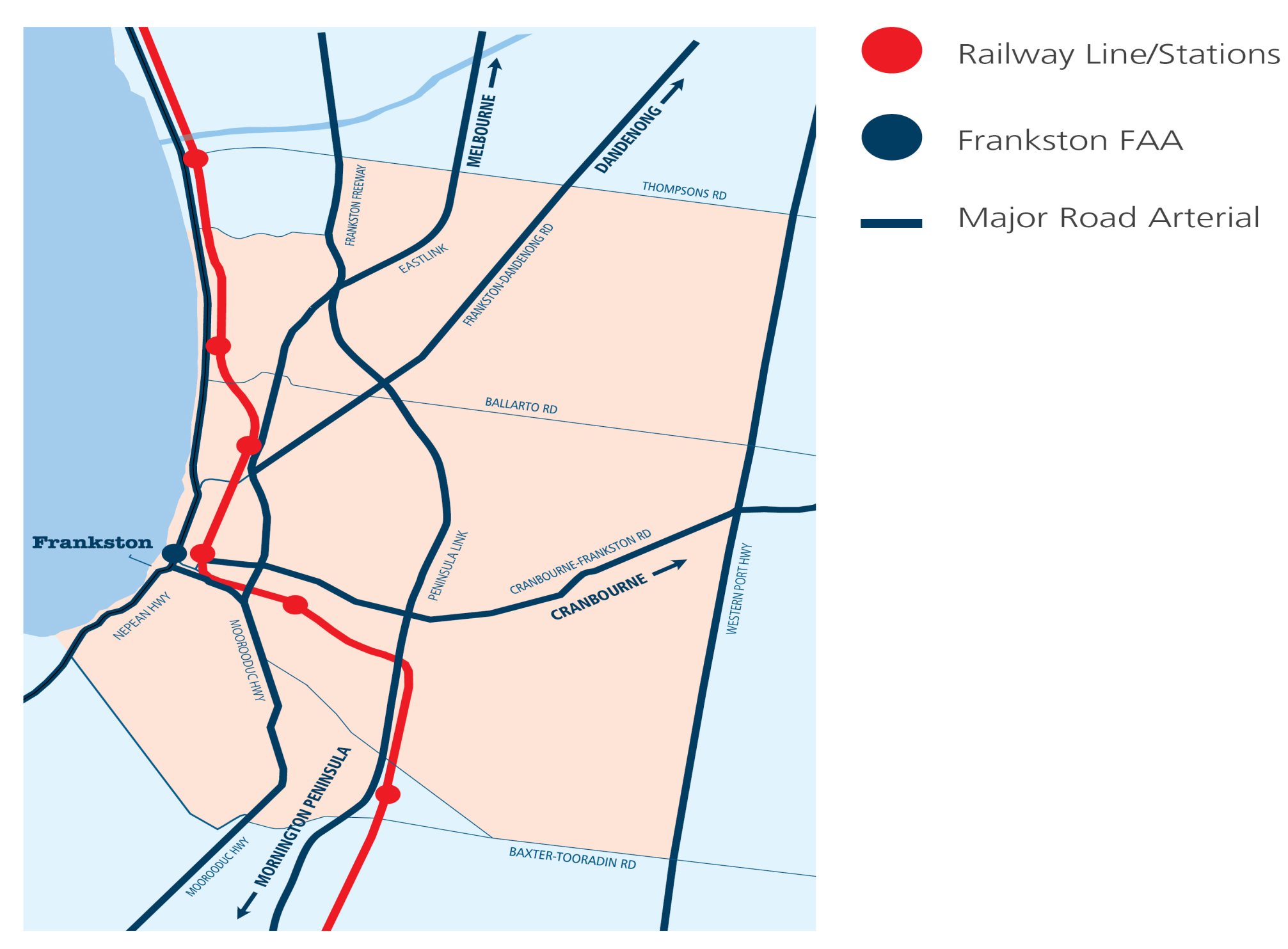 LAND USE
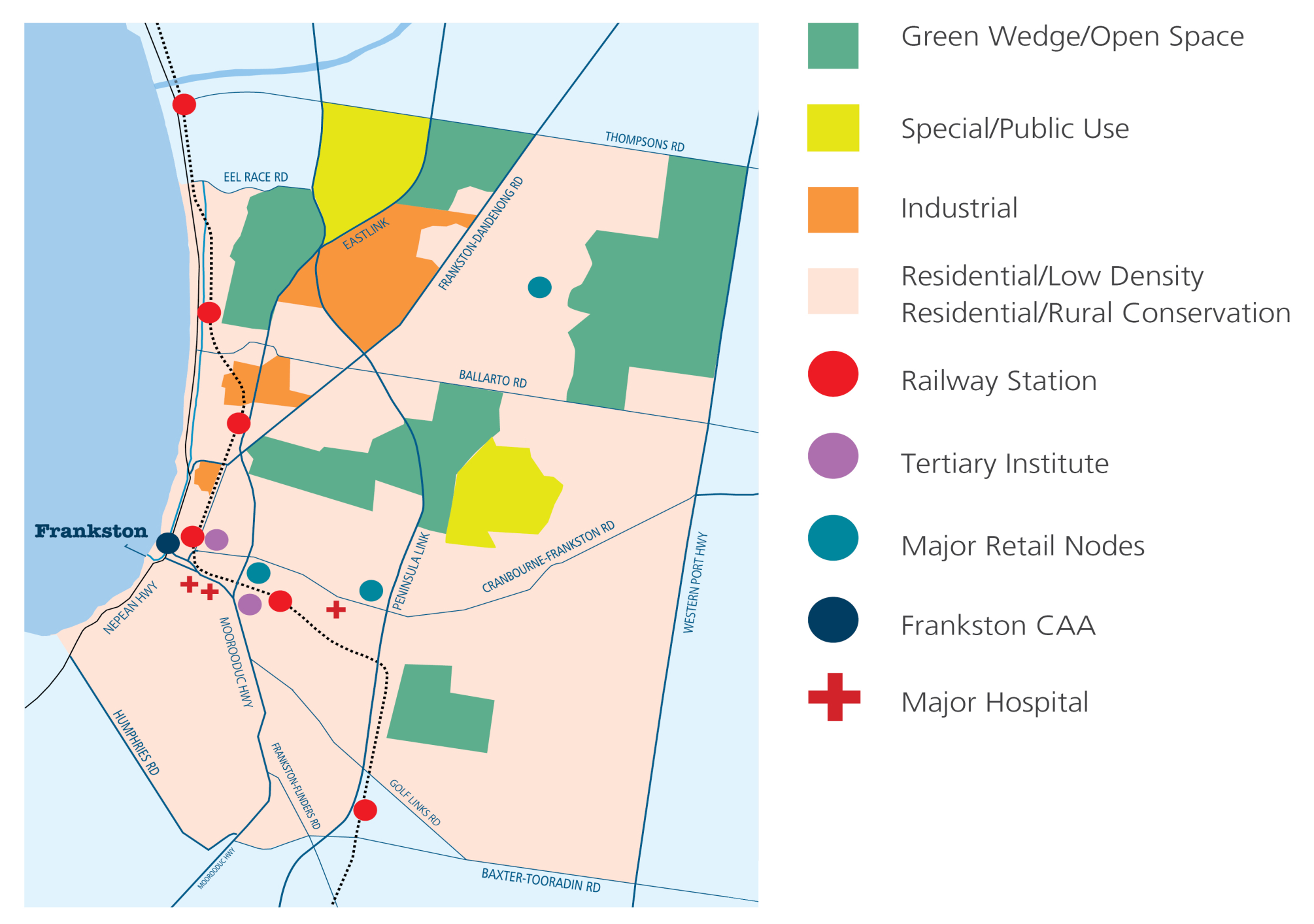 PRODUCTIVE OUTPUT
EMPLOYMENT GROWTH
Median House Prices
The future for Frankston?
Recent commitments by State government

Some key initiatives:
Investment in Frankston 2007 - 2013
Residential - $197M
Commercial - $127M
Industrial - $84M
Council facilities - $51M
Council parks and recreation - $35M
Foreshore - $22M
Current projects
Frankston Regional Aquatic Health and Wellbeing Centre - $46.35M
Trade Training Centre at Chisholm Institute - $19M
Redevelopment of the former Peninsula Centre into ‘Peninsula on the Bay’ incorporating Quest accommodation, restaurants and café’s
South East Water HQ - $80M
Hospitals 
Frankston Stage 3 - $36M
- 	Frankston Private - $25M
Planned Frankston Yacht Club Redevelopment
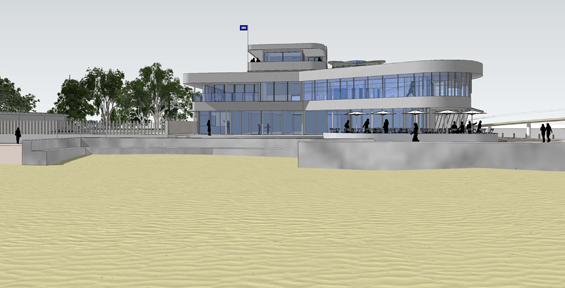 Frankston Aquatic Centre
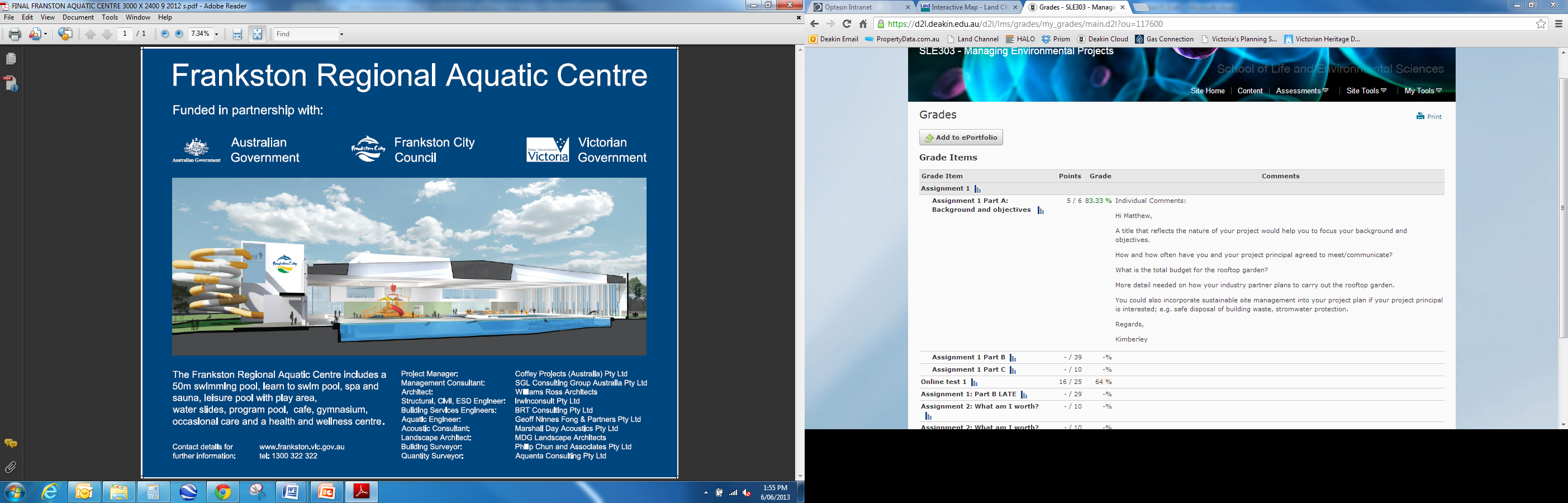 Quest apartments - $25MRedevelopment of Peninsula Centre by Asia Pacific
Thanks to…		& testimonials